Luke 8:16-18
16 No one, when he has lit a lamp, covers it with a vessel or puts it under a bed, but sets it on a lampstand, that those who enter may see the light. 17 For nothing is secret that will not be revealed, nor anything hidden that will not be known and come to light. 18 Therefore take heed how you hear. For whoever has, to him more will be given; and whoever does not have, even what he seems to have will be taken from him.
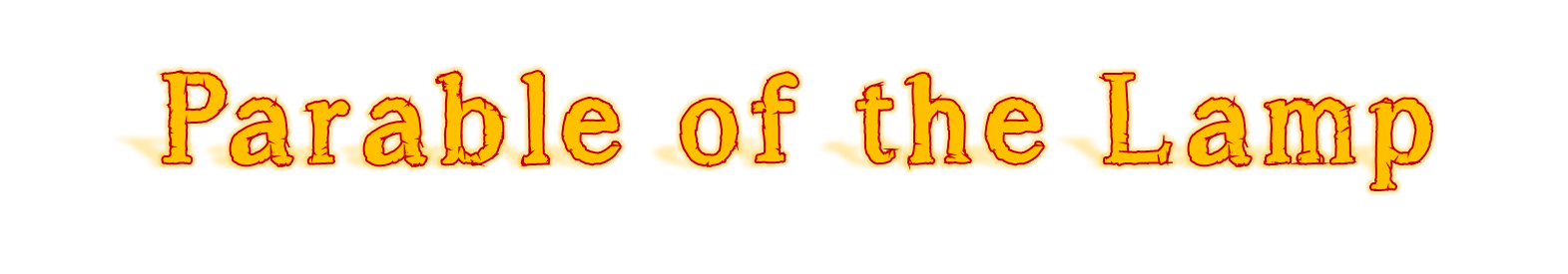 Therefore take heed how you hear. For whoever has, to him more will be given; and whoever does not have, even what he seems to have will be taken from him. (Luke 8:18)
“Make the heart of this people dull, and their ears heavy, and shut their eyes; lest they see with their eyes, and hear with their ears, and understand with their heart, and return and be healed.” (Isaiah 6:10)

MISUNDERSTOOD: “O Lord, why have You  made us stray from Your ways, and hardened our heart from Your fear?” (Isaiah 63:17)
“Jesus answered and said to them, destroy this temple, and in three days I will raise it up.” (John 2:19)

MISUNDERSTOOD: “Then the Jews said, it has taken forty-six years to build this temple, and will You raise it up in three days? But He was speaking of the temple of His body.” (John 2:20-21; also Matt 26:61)
Take heed that no one deceives you. (Matt 24:4)
He who has ears to hear, let him hear! (Matt 11:15; Lk 14:35)
Take heed and beware of the leaven of the Pharisees and the Sadducees. (Matt 16:6)
Which saying
is in the Bible?
“Moderation in all things”
“The Lord works in mysterious ways”
“The eye is the window of the soul”
“The lion will lay down with the lamb”
“A fool and his money are soon parted”
“This too shall pass”
“Cleanliness is next to godliness”
“Spare the rod, spoil the child”
“Once saved always saved”
“God helps those who help themselves”
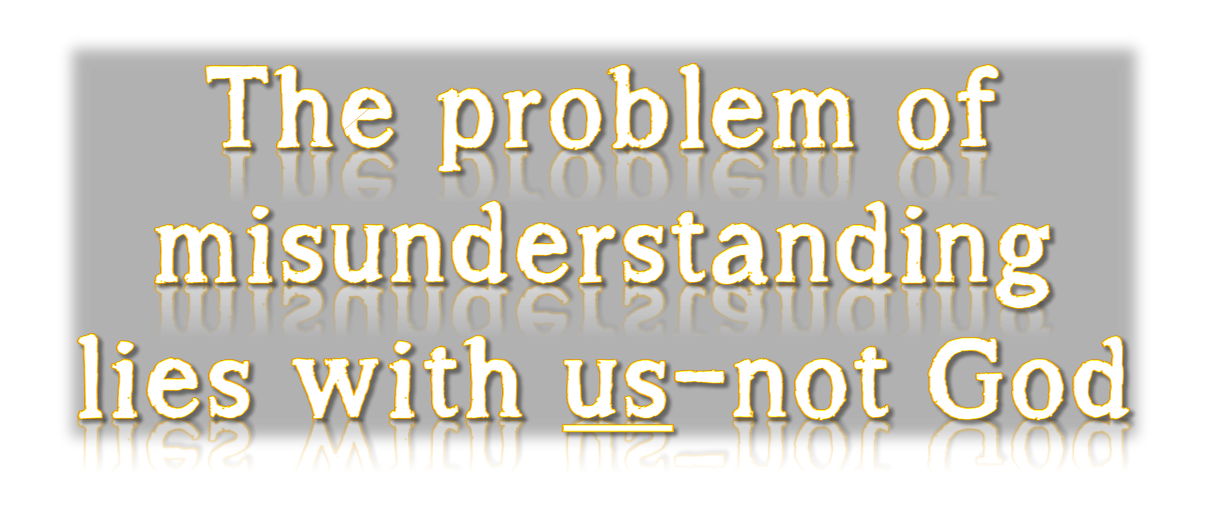 “No one, when he has lit a lamp, covers it with a vessel . . . Therefore take heed how you hear. For whoever has, to him more will be given; and whoever does not have, even what he seems to have will be taken from him”
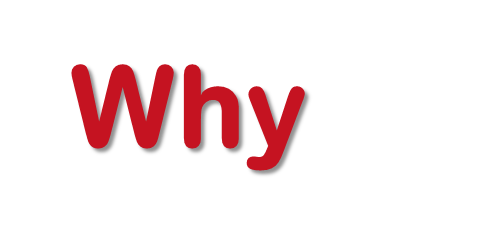 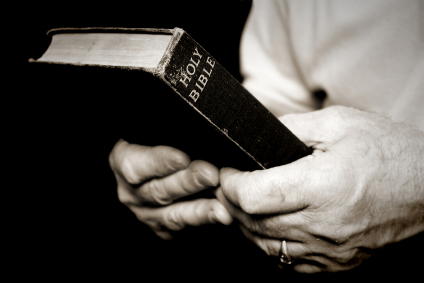 Refusing to accept the Bible as the sole standard of authority